JLab
Polarized Pair Creation
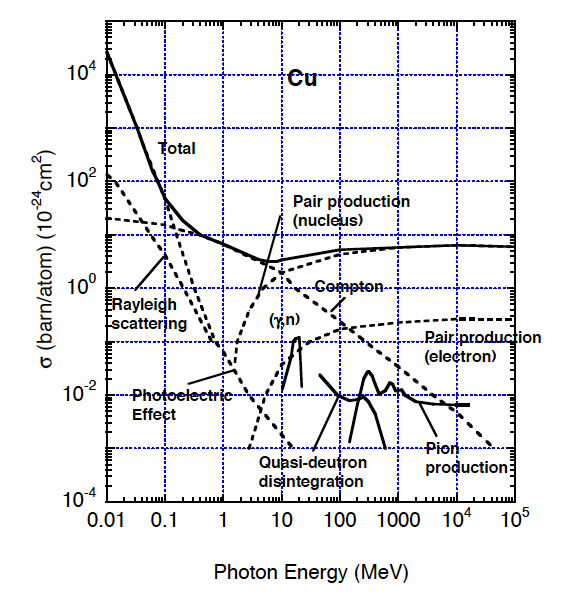 s ~ Z2
q ~ mc2/Eg
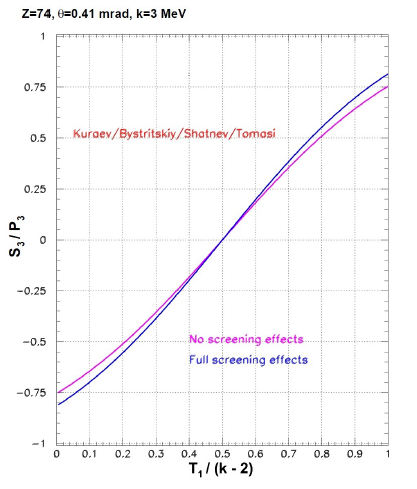 How to create the polarized gamma-rays ?
Polarized undulator (ILC):   Eth = 17 GeV

Polarized Compton Backscattering :
Laser provides Polarization & Intensity
Electrons provide Energy & Intensity







Polarized Bremsstrahlung :
Electrons provide Polarization & Energy & Intensity
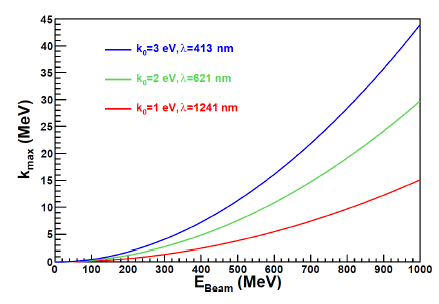 Polarized Compton Backscattering
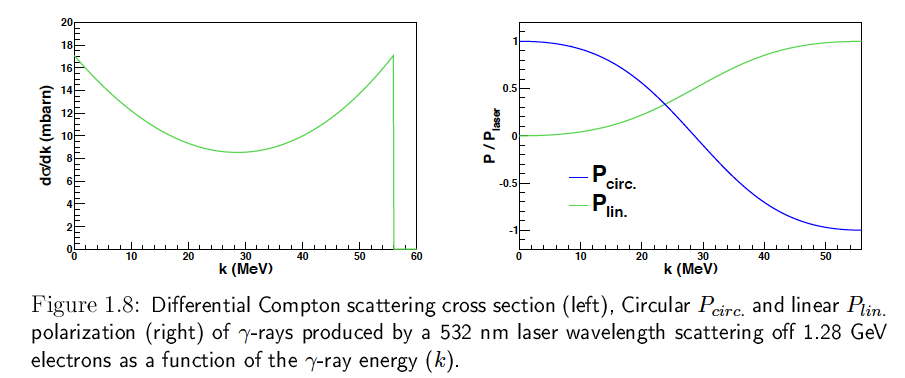 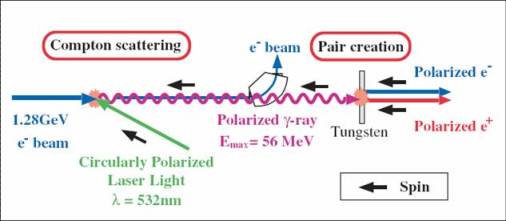 T. Hirose et al., Nucl. Inst. Meth. A 455 (2000) 15.
Polarized Bremsstrahlung
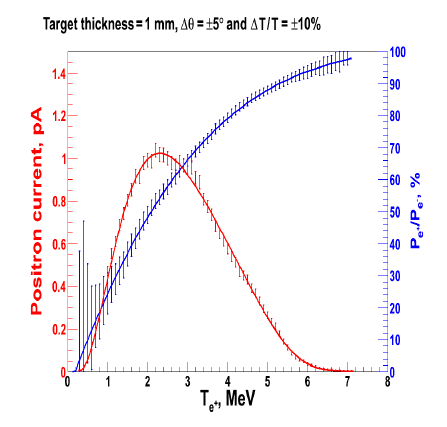 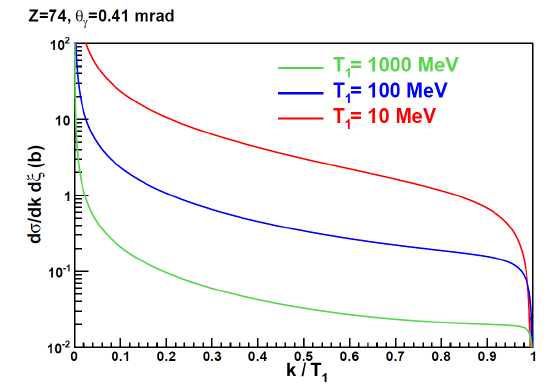 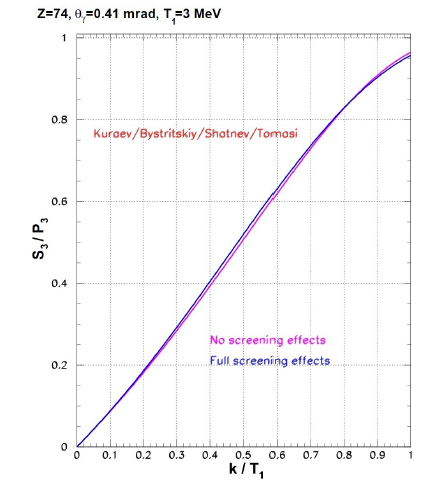 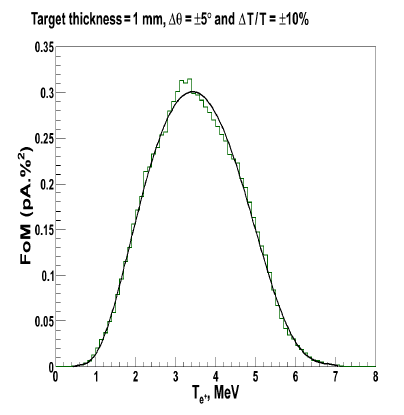 Exploring PEPPo for Hall B
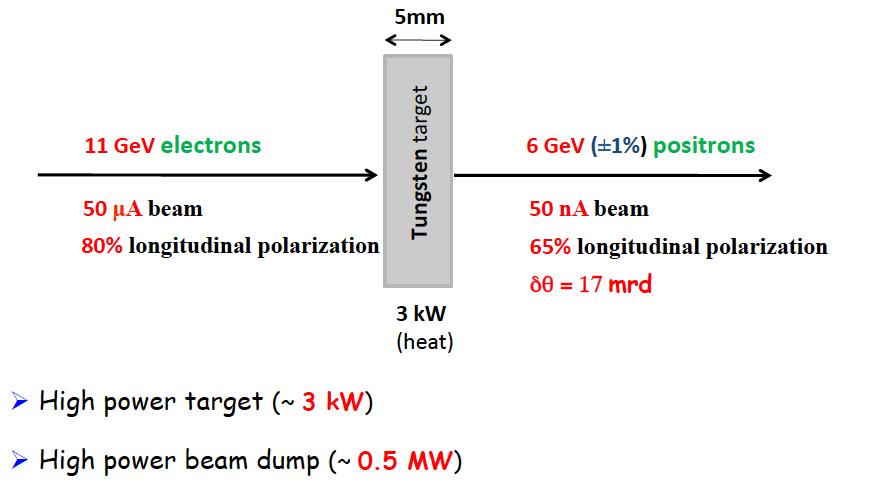 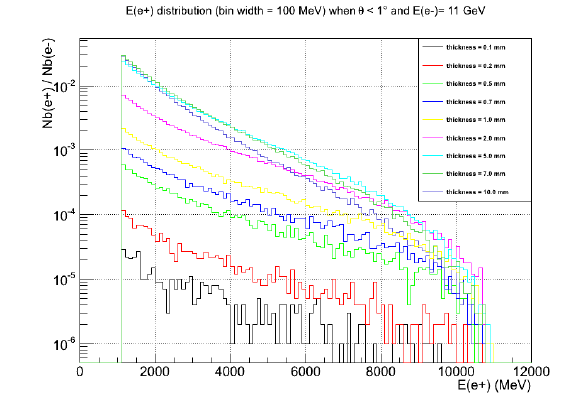 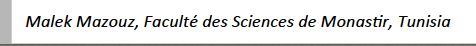 Rolf says physics requirements for positron beam are:

Luminosity > 1033 cm-2s-1
Positron Polarization > 40%
injector pulse train up polarization from gun
injector pulse train down polarization from gun
22.7 MHz bunch train, 3.23µs,  
73 bunches (Ipulse = 50 A)
22.7 MHz bunch train, 3.23µs, 
73  bunches (Ipulse = 50 A)
τd=20ms
~ 2.2 pC bunch
44 ns
25 Hz, 40 ms, Iave=8.1 nA
……
……
τd=20ms
Case Estimates Using Bremsstrahlung
10 MeV Test @ UITF (100uA) or LERF (1mA) ?
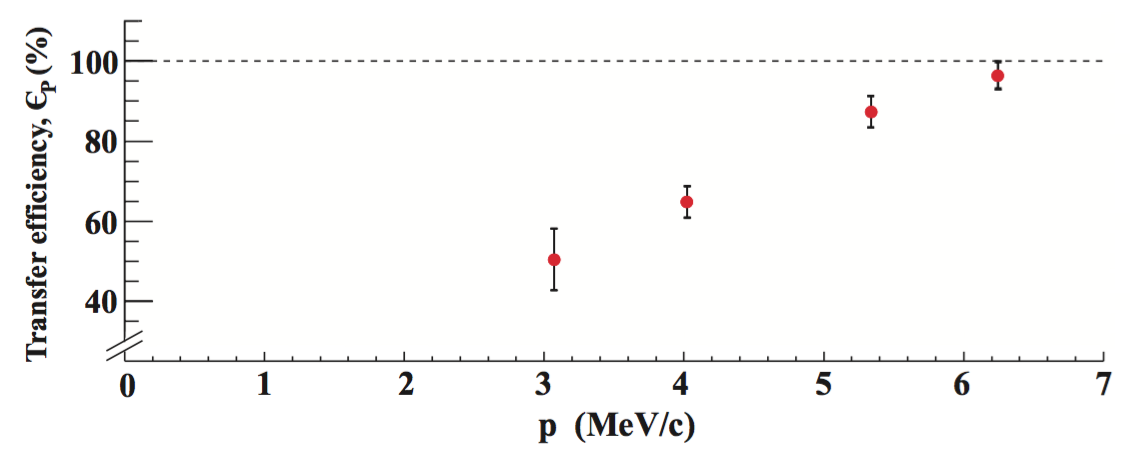 PEPPo : demonstrated polarization transfer
(submitted PRL 3/2016)
PEPPo-II : demonstrate cw e+ beam and characterize (e, dp/p, p, dt/t, Y, P) for RF acceleration
#5: cw beam diagnostics
#2 : Beam Power Converter
#1 UITF:
10 MeV, 1-100 uA
Polarized
A
#3 Radiator:
W foils
Niowave LBE
#4 Collector:
PT Solenoid
AMD
e
Y, P, dt/t
Y, P
Q
RF
A
dp/p, p